Давайте рассмотрим несколько примеров 
 и решим, 
какие из них можно считать алгоритмами, 
а какие нет, и почему!
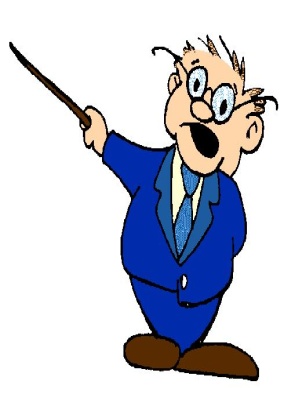 Рассмотрим пример:
Имеется плита, спички, водопровод, чайник. Как получить чай?
1) из водопровода налить в чайник воду;
2) спичкой зажечь газ;
3) поставить чайник на газ;
4) ждать несколько минут, пока из носика чайника не появится пар
Рассуждение:
Имеем цель и средства для ее достижения. Имеем четкие, выстроенные в логической последовательности действия, выполнение которых приведет к достижению цели
Заключение:
Пример является алгоритмом
Вопрос. А если в чайнике уже есть вода и газ уже горит?
Ответ. Выключить газ, вылить воду, и мы сведем задачу к предыдущей, решение которой уже есть.
Притча имеет, при всей своей нелепости, следующий смысл:
выявление закономерностей при решении задачи; 
сведение задачи к другой, решение которой известно. 
Возможно, способ будет не самым коротким, но задача будет решена.
Рассмотрим пример:
В прямоугольном треугольнике 
катет а=3, катет в=4
с2=а2+в2
Рассуждение:
Из примера непонятно, нужно ли выполнять какие-либо действия, поэтому воспринимаем пример как математическое выражение
Заключение:
Пример не является алгоритмом
Что нужно добавить, чтобы пример определить как алгоритм?
Рассмотрим пример:
Получить точное значение частного от деления 100 на 3, используя десятичную форму записи дробной части результата
Выполнить деление по правилам арифметики:
Фрагмент
1.Выделить первое неполное делимое 2. Подобрать первую цифру в значении частного.3. Умножить число, записанное этой цифрой, на делитель.4. Вычесть полученный результат из неполного делимого и найти остаток.5. Записать цифру следующего разряда делимого рядом с остатком. Получить второе неполное делимое и повторять пункты 2, 3,4, 5
Рассуждение:
Произведя деление 100 на 3 по известным правилам, получаем в дробной части бесконечную периодическую дробь 33.33333333…, т.е. нельзя достичь поставленной цели за конечное время (количество шагов)
Заключение:
Пример не является алгоритмом
Что нужно изменить, чтобы пример определить как алгоритм?
А теперь я жду ваших примеров алгоритмов!
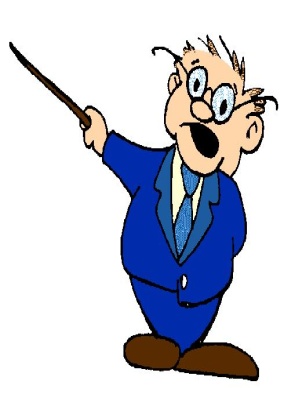